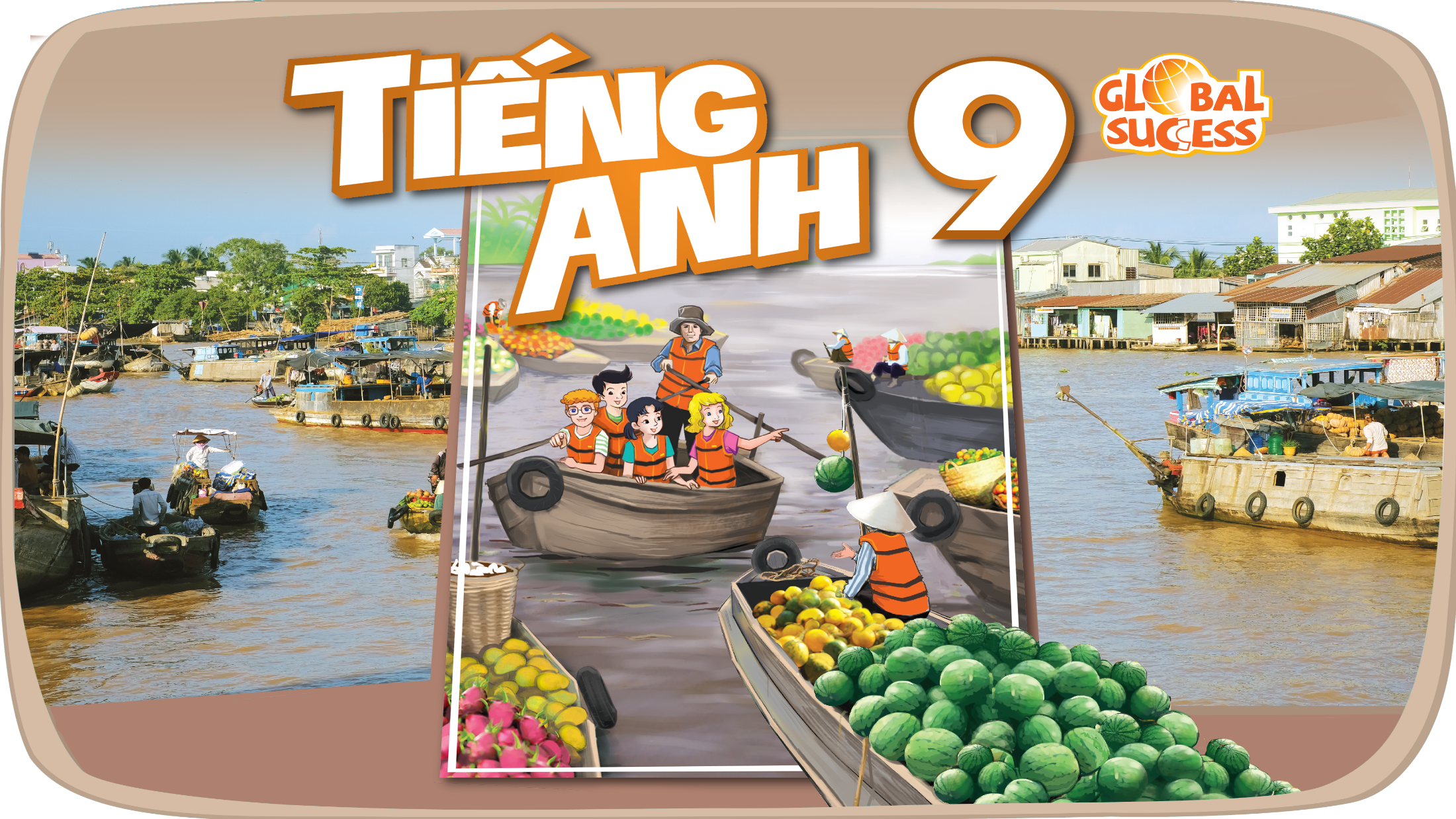 UNITS 1 – 2 – 3
1
REVIEW
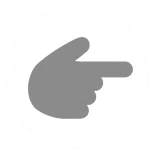 LESSON 1: LANGUAGE
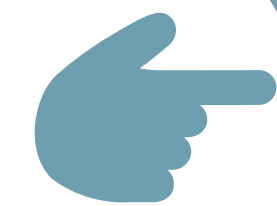 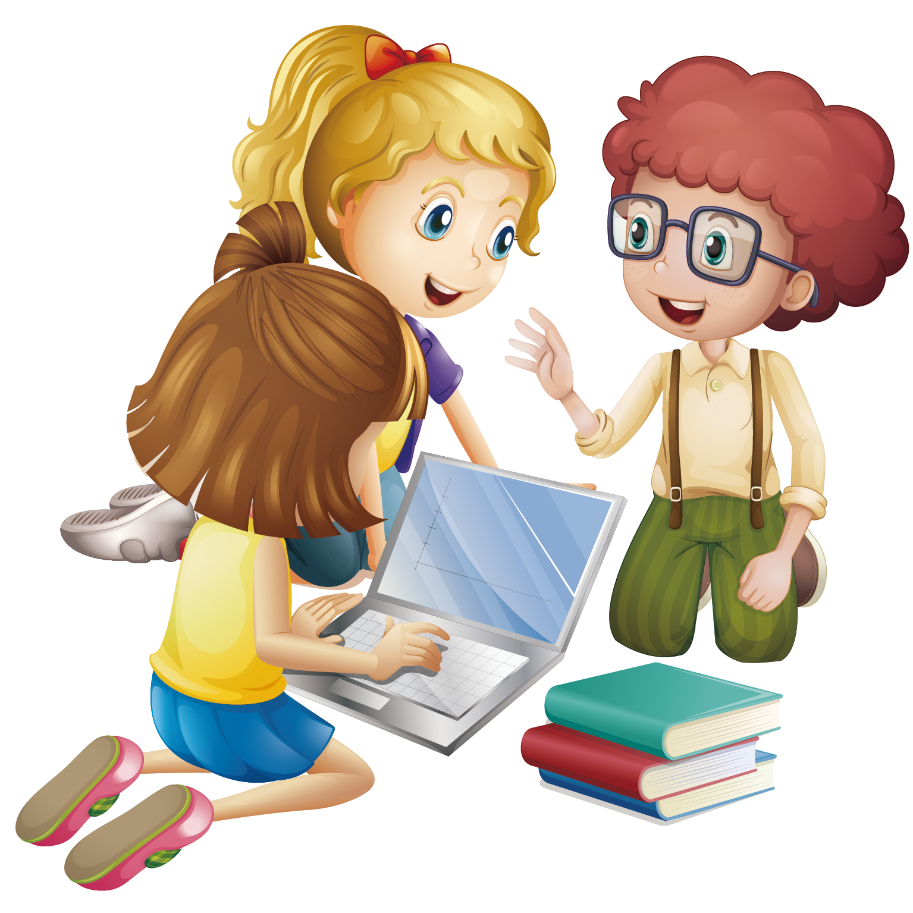 1
LESSON 1: LANGUAGE
LESSON 1: GETTING STARTED
WARM-UP
Keywords game
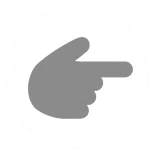 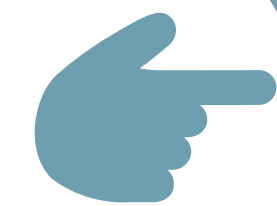 Task 1: Choose the word in which the underlined part is pronounced differently.
PRONUNCIATION
Task 2: Choose the correct answer A, B, C, or D to complete each sentence.
Task 3: Fill in each blank with the suitable form of the word given.
VOCABULARY
Task 4: Choose the correct answer A, B, C, or D to complete each sentence.
Task 5: Write the correct form of each verb in brackets.
GRAMMAR
Wrap-up
Homework
CONSOLIDATION
WARM-UP
SET 1
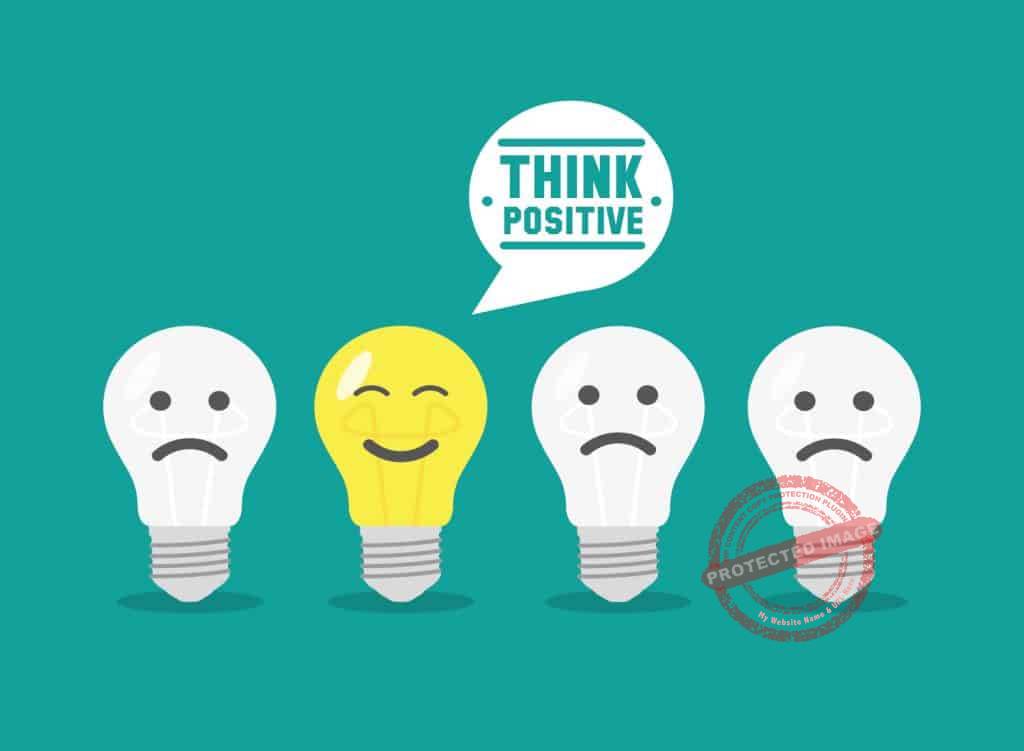 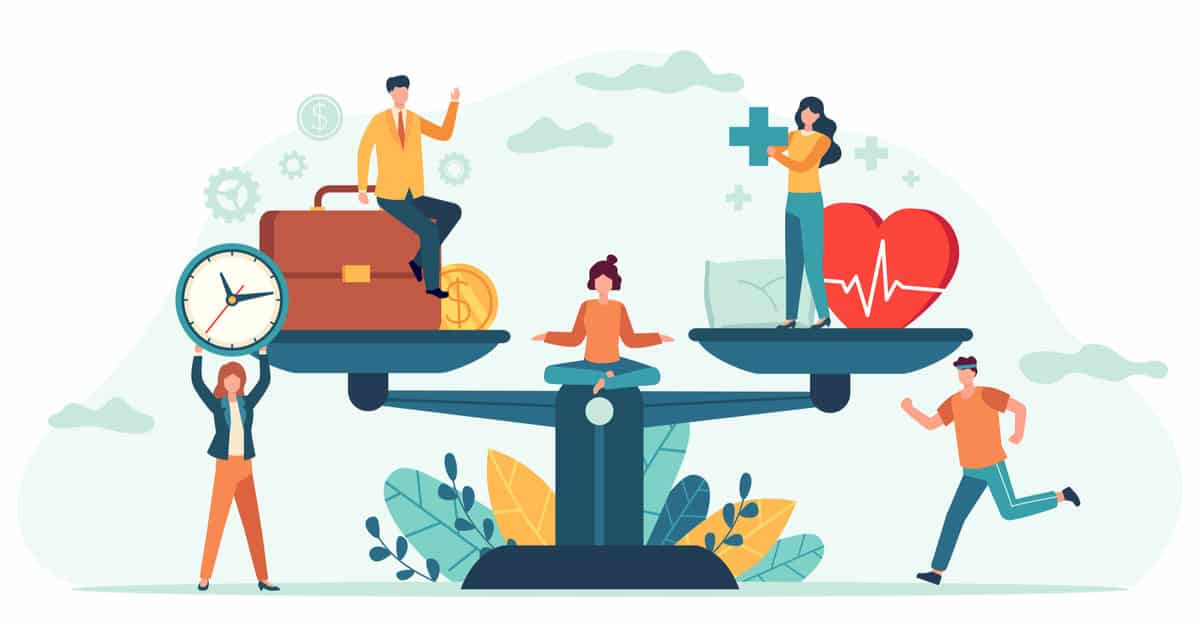 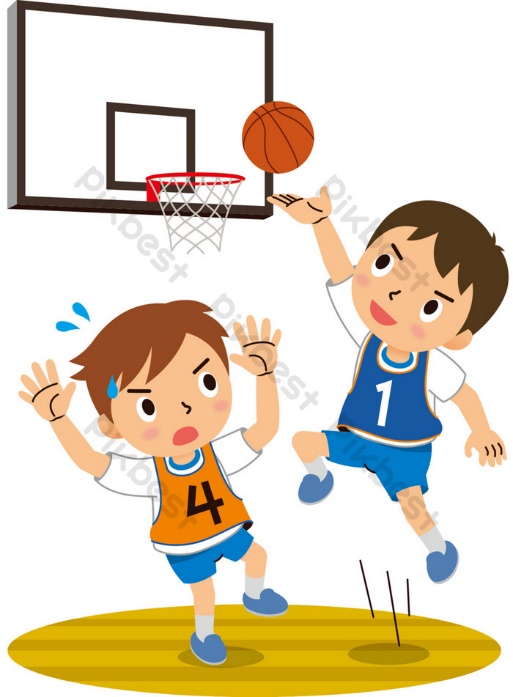 UNIT 3: HEALTHY LIVING FOR TEENS
[Speaker Notes: well-balanced life, 
optimistic, 
a good night's sleep]
WARM-UP
SET 2
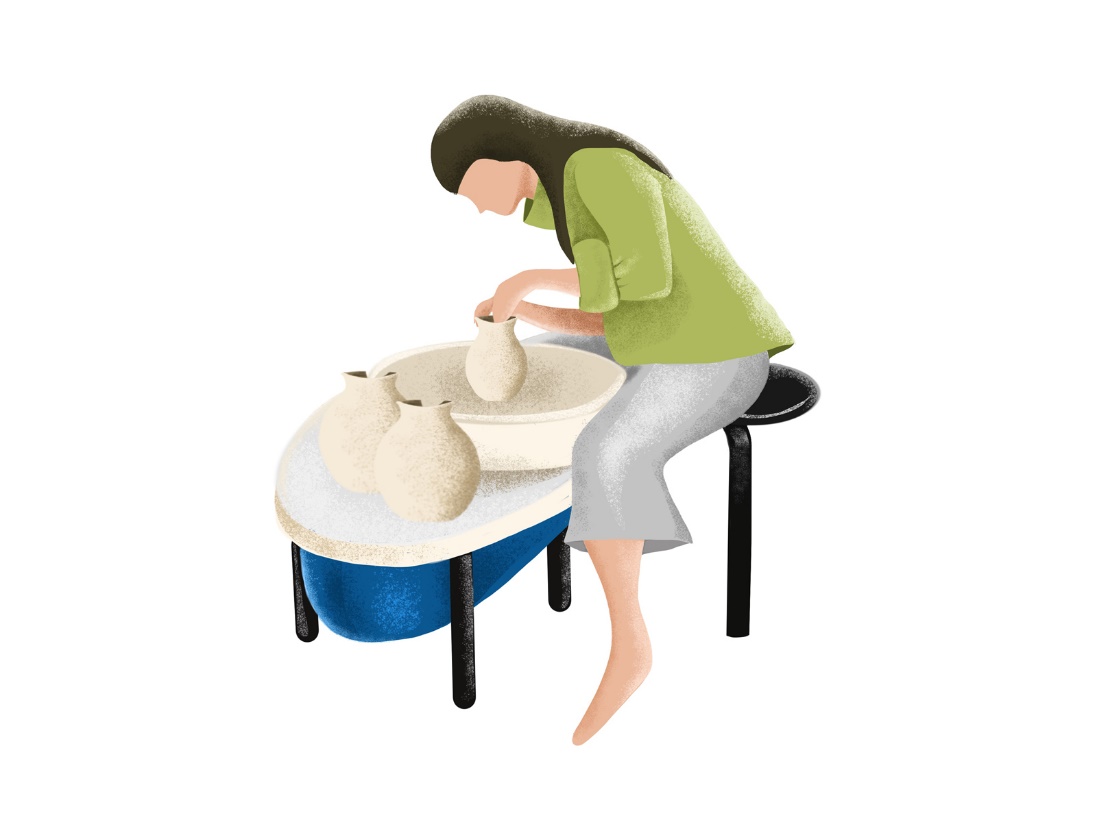 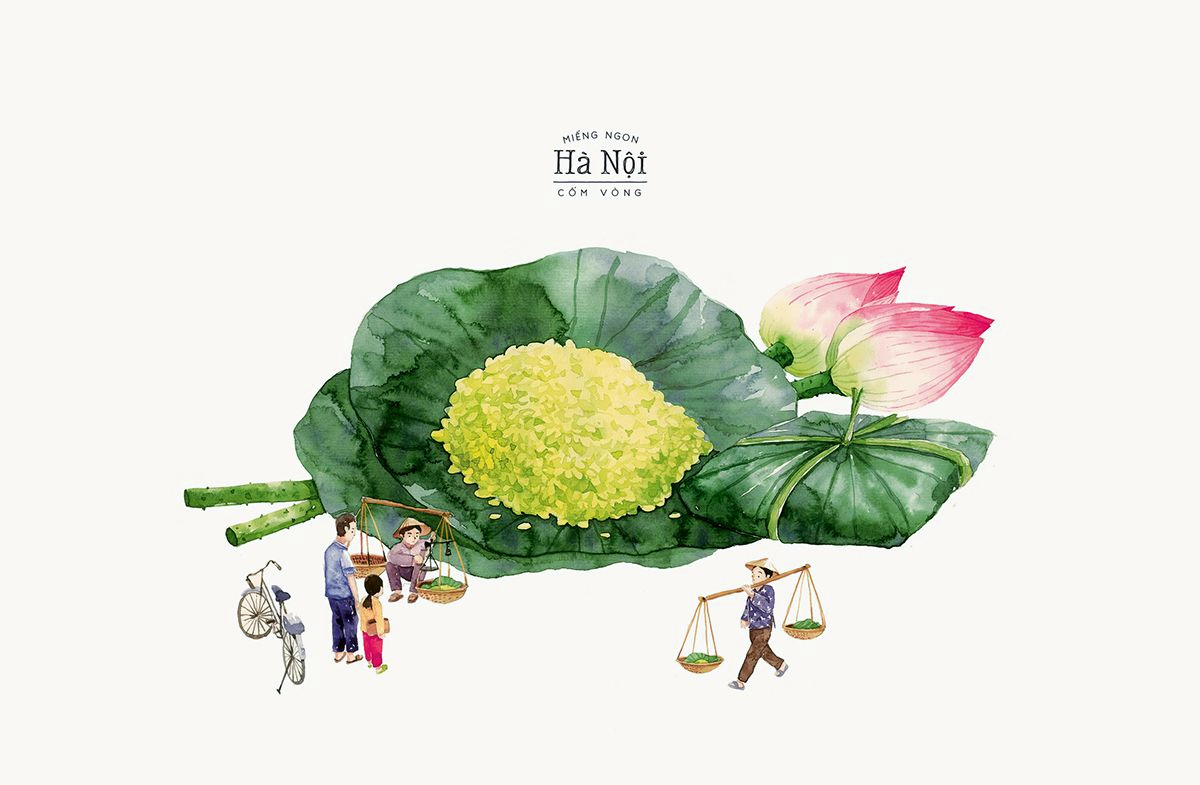 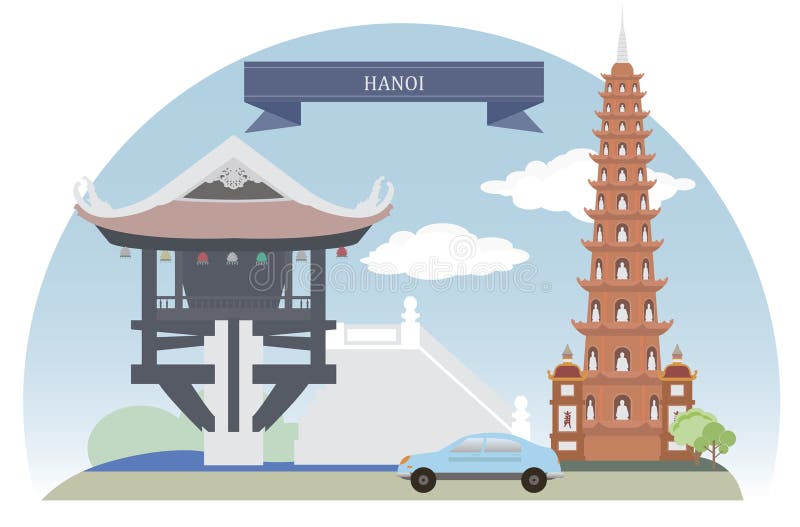 UNIT 1: LOCAL COMMUNITY
[Speaker Notes: Speciality/specialty
Artisan
Tourist attraction]
WARM-UP
SET 3
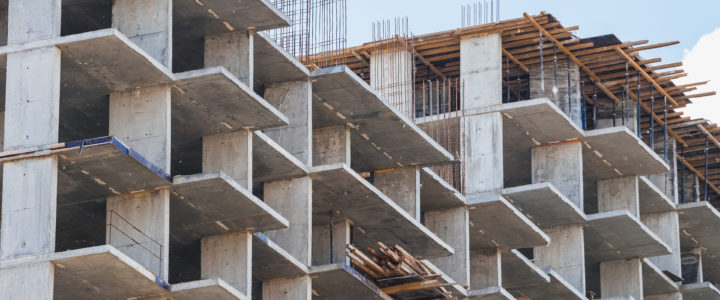 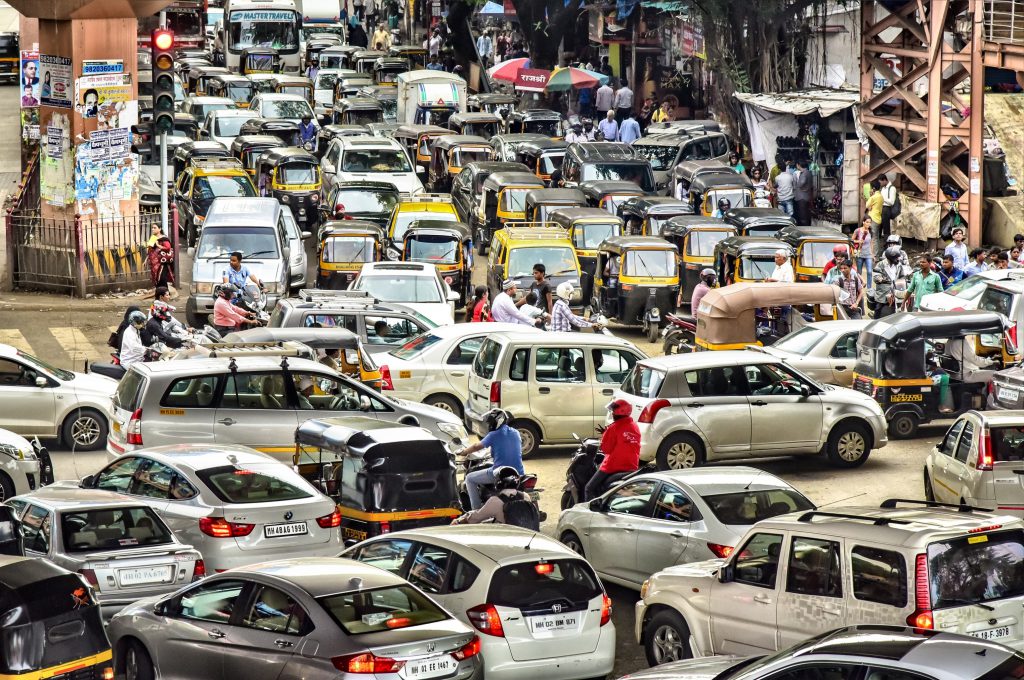 UNIT 2: CITY LIFE
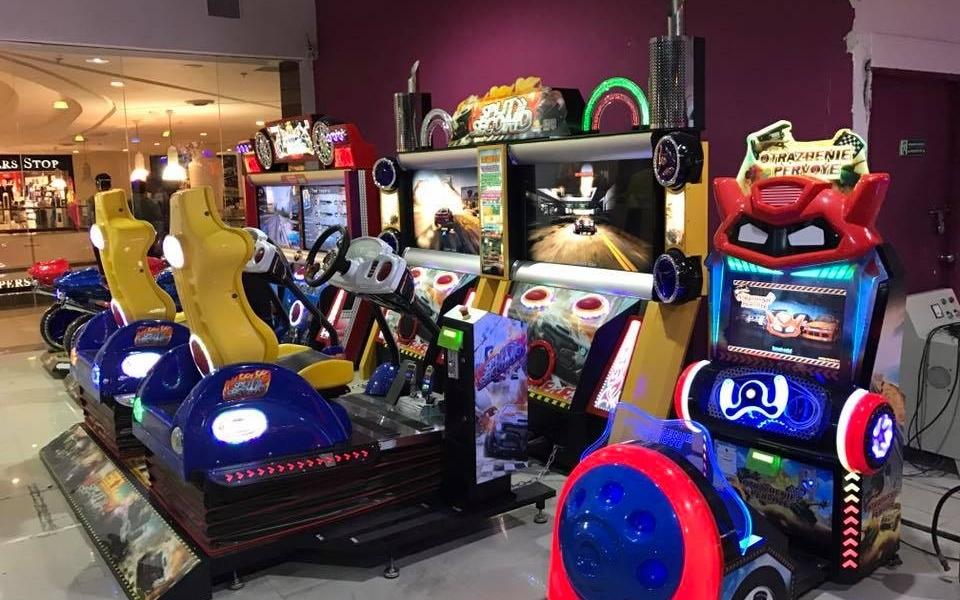 [Speaker Notes: concrete jungle,
traffic congestion, 
entertainment centre]
PRONUNCIATION
1
Choose the word in which the underlined part is pronounced differently.
1. A. below 		B. down 		C. town 		D. nowadays
2. A. ahead 		B. handicraft 	C. honour 		D. hospital
3. A. meat 		B. read 		C. heater 		D. wear
4. A. head 		B. bread 		C. leave 		D. instead
5. A. carry 		B. garbage 		C. paragraph 	D. attraction
[Speaker Notes: A	
C		
D		
C		
B]
VOCABULARY
2
Choose the correct answer A, B, C, or D to complete each sentence.
1. It’s necessary to decide which we should ______ priority to work or study.
A. make 				B. give
C. bring 				D. take
2. I don’t like living in this area because it is like a ______ with all these tall buildings.
A. concrete jungle			C. concrete wood
B. tourist attraction		D. green space
[Speaker Notes: Key: 1. B	2. A	3. C	4. B	5. D]
VOCABULARY
2
Choose the correct answer A, B, C, or D to complete each sentence.
3. They were happy because their children ______ their goal of attending a famous university.
A. administered 	B. got		 	C. accomplished	D. ended
4. There is a sense of ______ in our neighbourhood; we care for and help each other.
A. humour 		B. community	 C. responsibility 	D. duty
5. My grandfather is a skilful ______; he can make unique vases.
A. maker 		B. worker		 C. employee 	D. artisan
[Speaker Notes: Key: 1. B	2. A	3. C	4. B	5. D]
VOCABULARY
3
Fill in each blank with the suitable form of the word given.
speciality/specialty
1. Bun hen is a local _______________________ of this area, so you must try it. (special)
2. My brother is working as an ______________; he repairs electrical equipment very well. (electric)
3. She tried to ______________ my attention from the interesting film on TV. (distraction)
4. There is a ______________ site near our house, so it’s quite noisy. (construct)
5. My neighbourhood is not the best place, but it’s ______________.  (live)
electrician
distract
construction
liveable
[Speaker Notes: 1. speciality	2. electrician	3. distract	4. construction		5. liveable]
GRAMMAR
4
Choose the correct answer A, B, C, or D to complete each sentence.
1. My sister and I are trying to ______ sweet food and soft drinks.
A. carry out 		B. cut down on
C. hand down 	D. come down with
2. When we visit a city, we usually ______ its downtown.
A. look after 	B. find out		C. look around 	D. pass down
3. The ______ he gets, the ______ he becomes.
A. more old; more experienced		B. older; experienced
C. more older; more experienced	D. older; more experienced
[Speaker Notes: Key:	1. B 		2. C		3. D 		4. A		5. B]
GRAMMAR
4
Choose the correct answer A, B, C, or D to complete each sentence.
4. The ______ my neighbourhood gets, the ______ I feel.
A. bigger; less secure 			B. bigger; fewer secure
C. more big; less secure			D. more bigger; less secure
5. If you finish reading a book, you ______ put it back on the shelf. It’s necessary.
A. will 		B. should		C. may 		D. can
[Speaker Notes: Key:	1. B 		2. C		3. D 		4. A		5. B]
GRAMMAR
5
Write the correct form of each verb in brackets.
wants
1. If Lan (want) ________________ to focus on her homework, she should turn off the TV.
2. I don’t know who (ask) ________________ for advice about my future career.
3. If he (continue) ________________ making noise, he must leave immediately.
4. They are wondering what (buy) ________________ for their grandmother on her birthday.
5. We can make the air in the city cleaner if we (not use) ________________ our cars as much.
to ask
continues
to buy
don’t use
[Speaker Notes: 1. wants	2. to ask	3. continues		4. to buy	5. don’t use]
CONSOLIDATION
1
Wrap-up
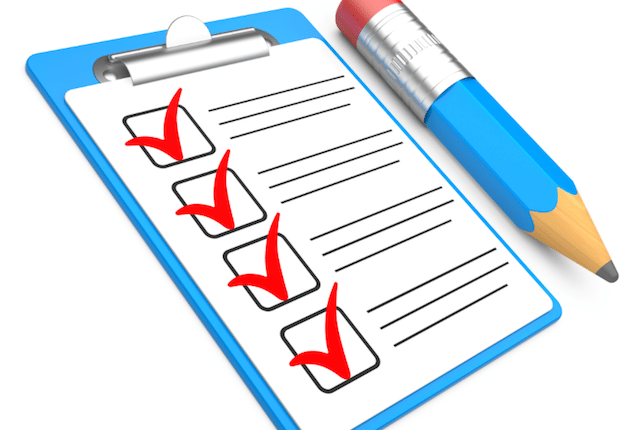 What have we learnt in this lesson?
Review the vocabulary and grammar of Unit 1, 2, 3.
CONSOLIDATION
2
Homework
Do the exercises in the workbook.
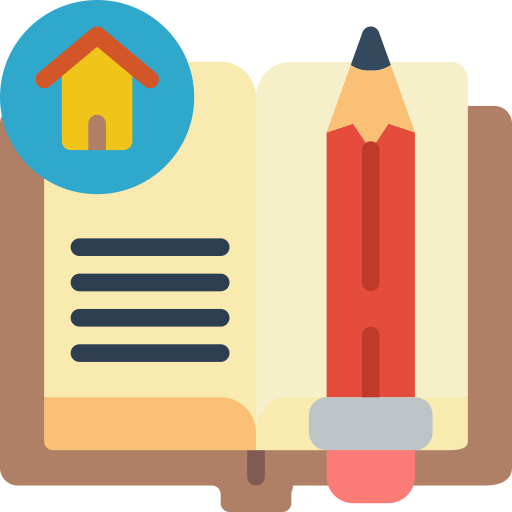 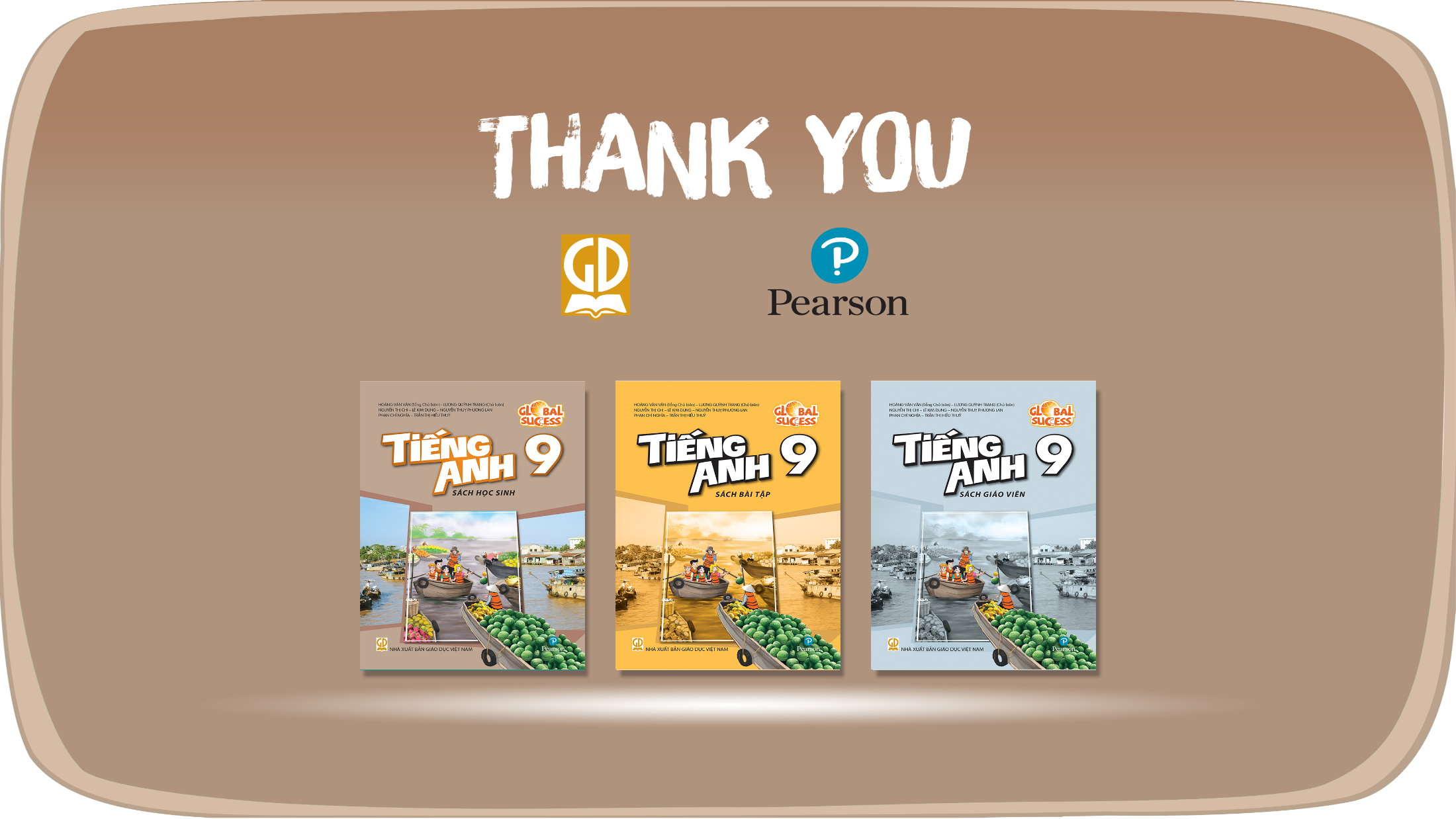 Website: hoclieu.vn
Fanpage: facebook.com/www.tienganhglobalsuccess.vn/